Спонсоры доклада
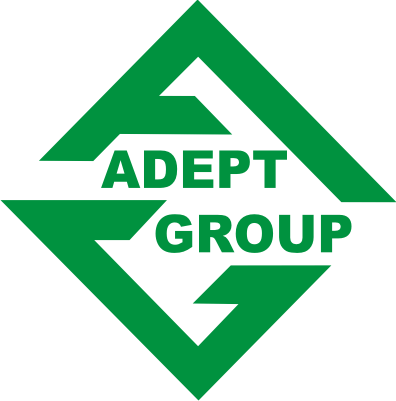 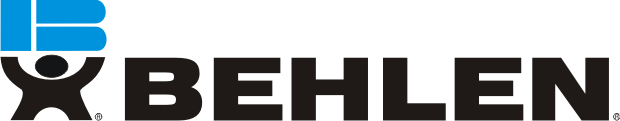 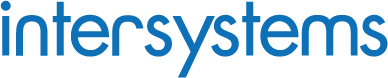 Резервы рентабельности растениеводства
Структура мировой погектарной выручки
Рентабельность 1970-1998 годы
Рентабельность культур по данным МСХ
Рейтинг рентабельности с/х культур 2011 год (факт)
Изменение структур посевных площадей,  (тыс. га.)
Доход по сахарной свекле (регионы)
Закупочные цены по ФО
Погектарная выручка
Производственные затраты
Состав затрат зерновых и масличных
Составляющие себестоимости по культурам
Влияние удобрений на себестоимость - озимая пшеница
Эффективность МУ
подсолнечник
Путь снижения себестоимости – рост урожайности с гектара
Технические средства уменьшения себестоимости
Агротехнологии 
Системы параллельного вождения
Автоматизация и мониторинг техники
Ленточное внесение удобрений (КАС, жидкий аммиак, безводный аммиак)
Известкование почв 
Бинарные посевы
Энерго насыщенная техника и широкозахватные орудия
Хранение с/х продукции на хозяйстве
Экономия франко-хозяйство
Переработка
Агротехнологии (технологические карты)
Минимизация затрат на гектар
Увеличение урожайности
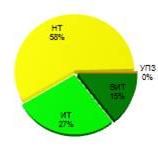 Поднятие урожайности в 1,5 раза при стабильной себестоимости
Системы параллельного вождения
Зона разворота
B
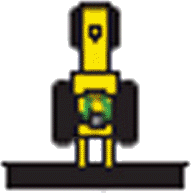 Рабочая зона
A
Зона разворота
Мониторинг техники
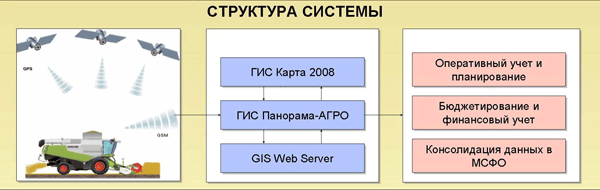 Технология внесения безводного аммиака в Украине дает экономию в 1,5 раза
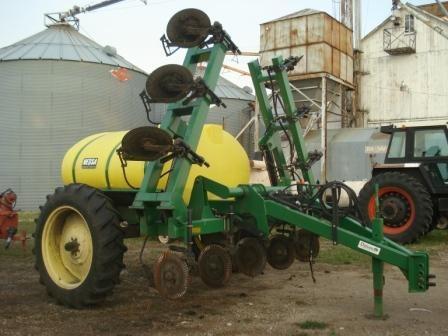 Технология внесения аммиачной воды
В 4 раза экономия на 
внесении азотных удобрений
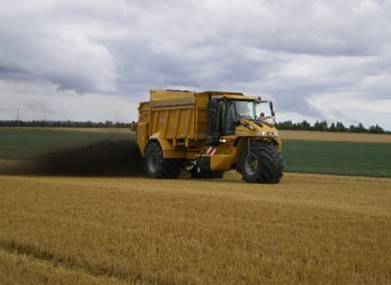 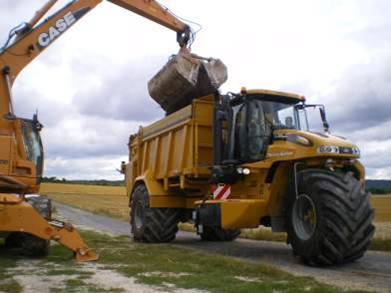 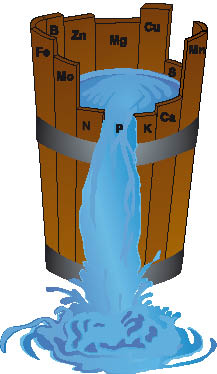 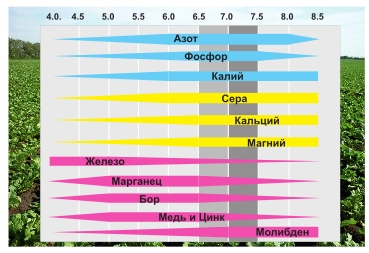 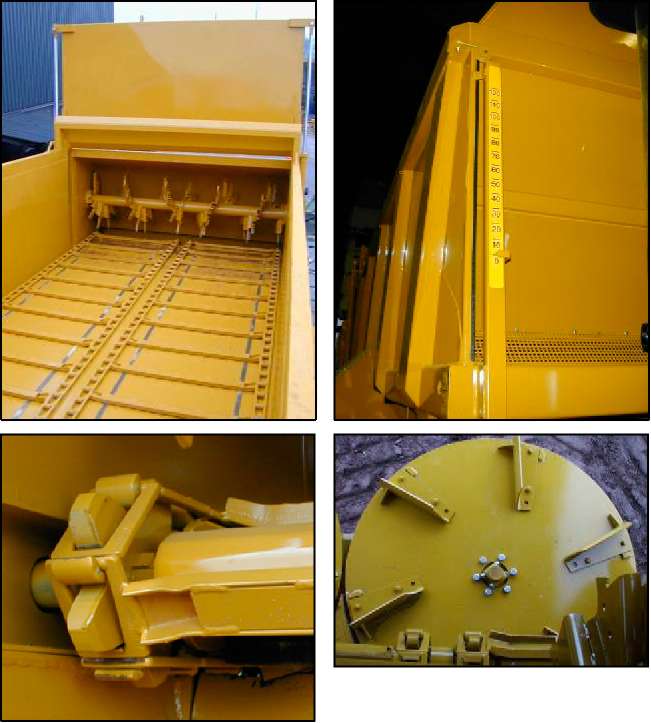 Известкование кислых
 почв дает прибавку к урожаю:
Свекла    + 40-80 ц./га.
Картофель   + 20 ц./га.
Кукуруза  +40-70 ц./га.
Капуста   +30-80 ц./га.
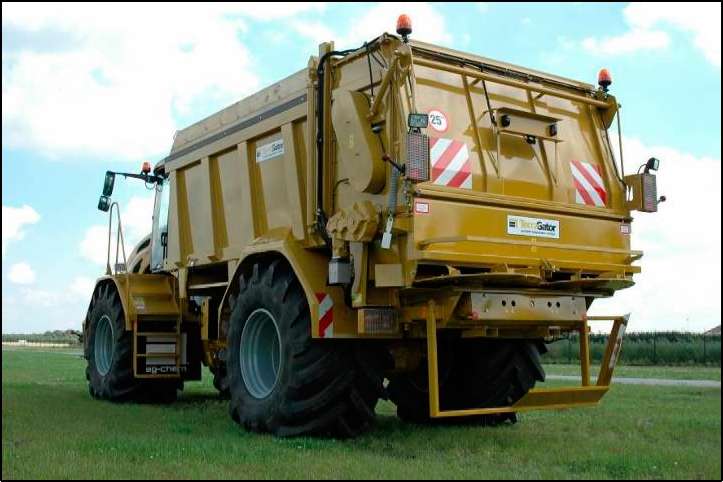 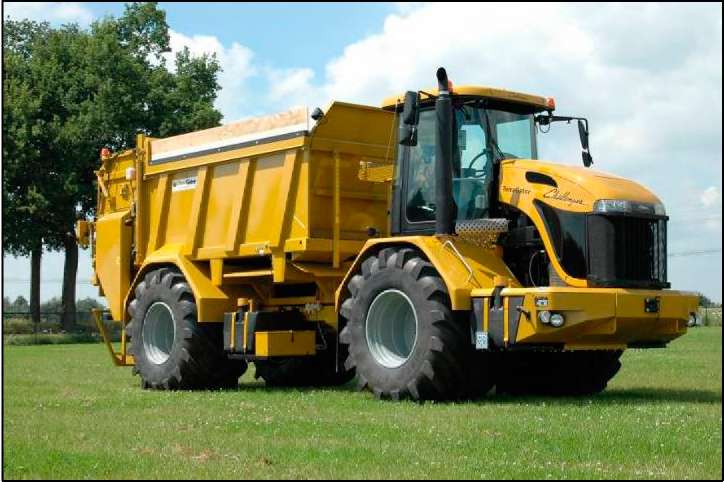 Бинарные посевы
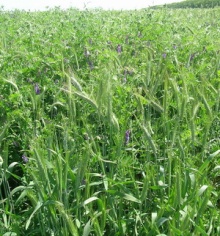 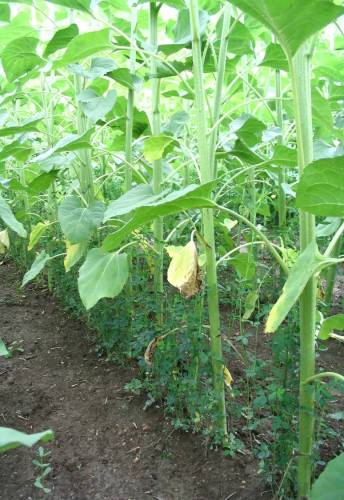 Подсолнечник 
и люцерна
Пшеница и вика
Широкозахватная техника
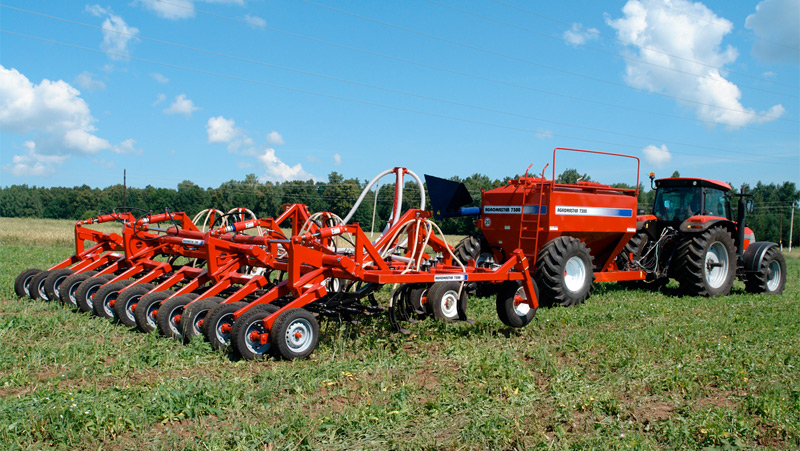 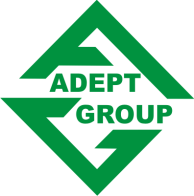 Хранение зерна
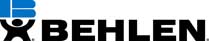 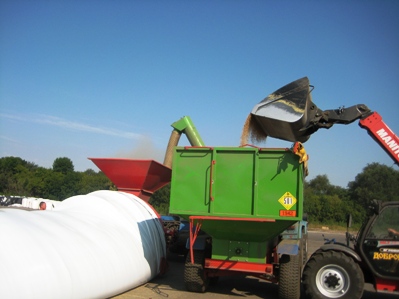 Экономия 300 -1100 руб. на тонне
Окупаемость 1 сезон с техникой
Динамика цен на пшеницу
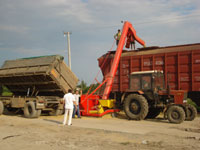 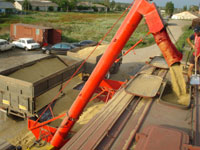 Экономия 50 руб./тн.
На услугах стороннего 
элеватора
ФРАНКО-ВАГОН
Окупаемость –
150 часов
или 1 месяц работы по пол дня
Доля агрария в экспортной цене зерна
Маржа мукомольных предприятий
Добавочная стоимость в хлебе
Динамика цен
Мощности Мэзов и подсолнечник
АГРОСПИКЕР.   «Теория погектарного спроса»
меню
4.  Карта производства биотоплива.
РОССИЯ.  Доля  средних экспортных отгрузок  зерновых регионами  
за сезоны:   2006/07; 2007/08;  2008/09; 2009/10
РОССИЯ.  Средние отгрузки зерновых регионами  
за сезоны:   2006/07; 2007/08;  2008/09; 2009/10
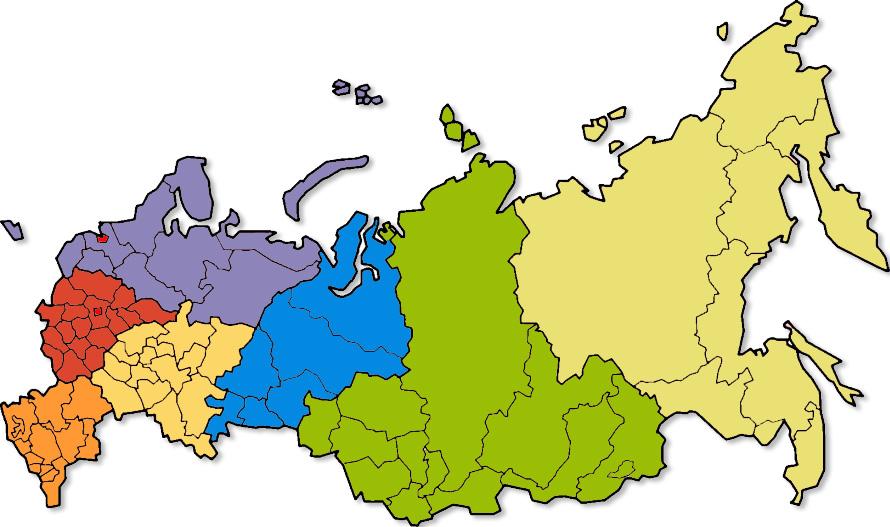 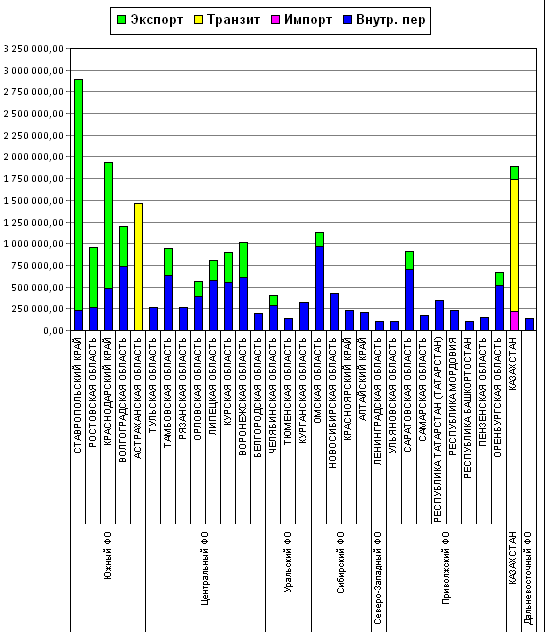 0,2%
19,9%
0,1%
2,7%
6,5%
этанол
этанол
этанол
67,1%
3,5%
этанол
этанол
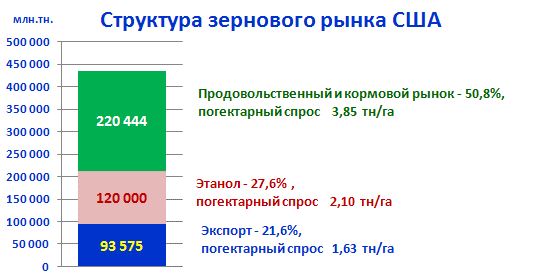 Дополнительный рынок в 
210 млн.тн. = 50% общего потребления
(спрос = 3,7 тн/га)
36
Фундаментальный и технический анализ – искусство и наука о познании рынка для каждого.
АГРОСПИКЕР.   «Теория погектарного спроса»
меню
6.  Дивиденды животноводства от производства биотоплива
Всего:  
40,9 млн.тн кормов
в т.ч.
13% протеина = 5,3 млн.тн.
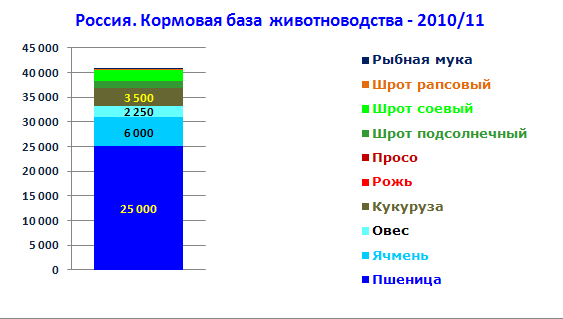 ШРОТА:
4 млн.тн.
(40% протеина =
1,6 млн.тн.)
ЗЕРНО:
36,9 млн.тн.
(10% протеина =
3,7 млн.тн.)
1 кг протеина:
из зерна  
10 кг = 70 руб
из барды
3,3 кг =  17,5 руб.
Проблемы  животноводства:

Низкая доля  высоко-протеиновых шротов в кормовой базе.
Низкое содержание протеина в кормовой базе. 
Низкая  энергетическая ценность кормовой базы.
Высокая стоимость получения протеина из цельного зерна
Дивиденды от производства биотоплива для животноводства:

Переработка  32 млн.тн.  зерна на этанол дает 10 млн.тн.  сухой барды с содержанием сырого протеина 30%.
1 килограмм сырого протеина из барды стоит в 4 раза дешевле, чем из цельного зерна.
Рационы  на сухой барде  обеспечивают дивиденды животноводству, 
         как по себестоимости кормов, так и по их энергетической ценности – двойной эффект !!!
37
Фундаментальный и технический анализ – искусство и наука о познании рынка для каждого.
Глубокая переработка зерна – иностранные предложения
100 млн. USD
Потенциал рынка 2 млн. тн.
Российский вариант глубокой переработки зерна
1 млн. USD - затраты
Объем рынка > 10 млн. тн.
Российский вариант глубокой переработки зерна
Доля агрария в цене картофеля
Ценообразование по
картофелю в 2008 году
выращивание
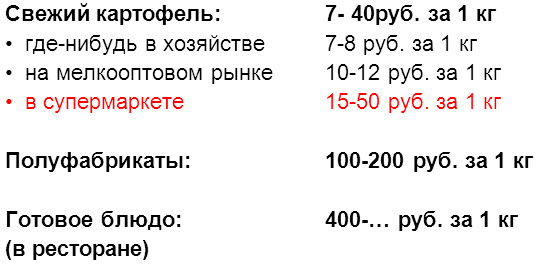 50-150%
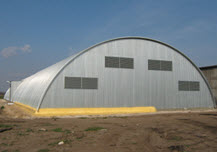 хранение
70-200%
Пример увеличения цены
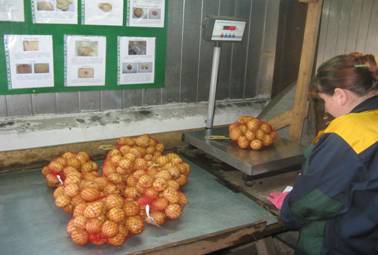 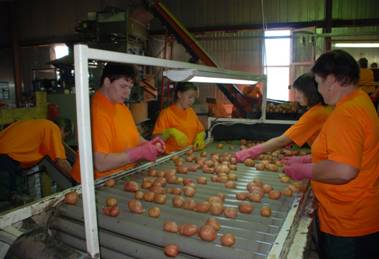 Конечный продукт (% - рентабельность)
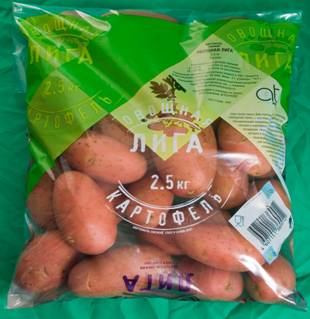 200%
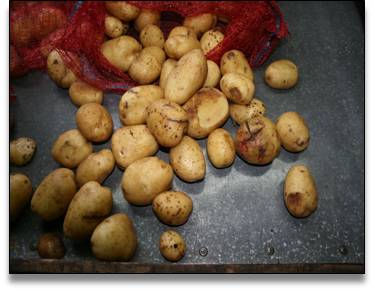 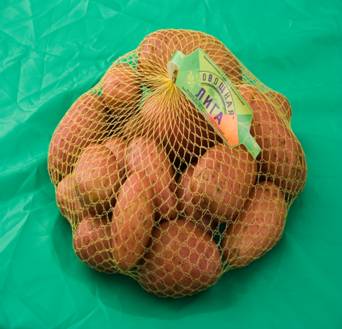 300-350%
-200%
30-35%
60-65%
5-10% - от общей массы
Спасибо за внимание
Востриков Дмитрий Владимирович
+7 910 4444 851
+7 495 7403422
S-p@mail.ru
Skype: agrobiznespp
Дополнительная информация по технологиям, технике и оборудованию на сайтах:
http://agrobusiness.livejournal.com/,
www.agrobusiness.ru;
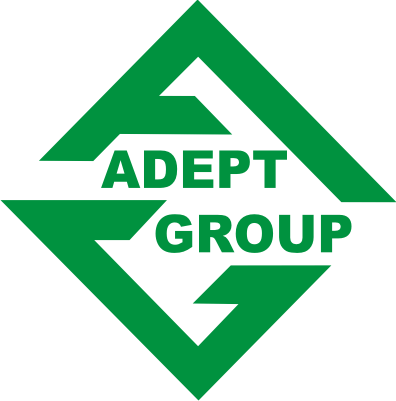 Спонсор доклада  «Адепт Групп» 
представитель  американских фирм  BEHLEN  и  InterSistems
Представительство в России
   РОСТОВ Н/Д, 344101, ул. Профсоюзная, 74, 3-й этаж
   Тел/: +7 (863) 266-85 75;   +7 (863) 266 86 47      
                  Факс:+7 (863) 266-8575;
  Электронная почта: office.rf@adept-group.biz
     www.adept-group.biz